Best Practices for Protecting Data
Section Overview
Data Inventory
Privacy Officer
De-identified data
Passwords
Email
Workstation and File Security
Mobile Computing Devices
Technical Procedures
Data Access and Permissions
Verbal Communication
Paper Copies
Data Destruction
Data Inventory
Address key questions about your data with a data inventory:
What systems do we have?   
What data do they store?
What reports and exports are available?
Who are the users?
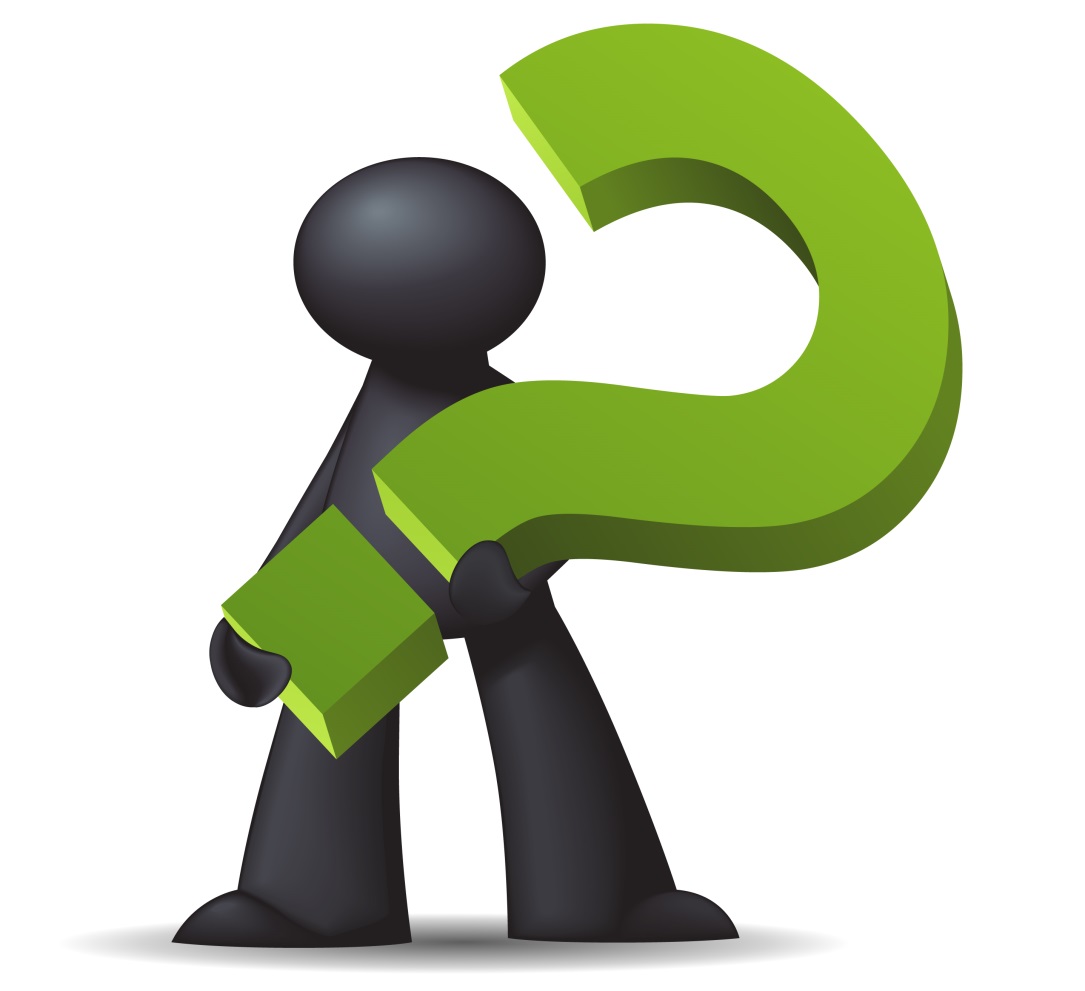 Data Inventory Example
http://nysdsp.org/best-practices-for-protecting-data
[Speaker Notes: Notes

An excel template is available on the website. 

The template includes tabs for both Data and Assessments. 
Districts should also inventory assessments, who uses them, and why.  
Focus on data driven instruction is a key reason district’s store and utilize large amounts of data. 
Districts should determine if any of the assessments are redundant , or not helpful in informing curriculum, instruction, and placement. They may also determine that certain assessments need to be added or deleted. 

It is important to know who  the users are and what kinds of access they have to data , reports and export  when thinking about Data Access Control (Need to Know….)

Other options include assigning a security level to the types of data]
Privacy Officer
Determine who is responsible for the following data and privacy issues:
Leading a district data security team
Educating staff on regulations, best practices and policy
Management and delivery of data 
Maintaining information on agreements and contracts
Maintaining logs of users with access to PII
Documenting data collection processes
Acting as a contact for the public on privacy questions and concerns
[Speaker Notes: Notes
Most districts do not have a dedicated  privacy officer at this time, but should be thinking about the areas of responsibility discussed here.
Stay current on updates and  guidance to come from the NYS CPO.]
De-identify Data
De-identify detail data used in analysis, projects and presentations:
De-identified data - Data regarding students that uses random identifiers.
[Speaker Notes: Notes

The slide shows a simple example. More complicated methods may be needed depending on the data elements involved and the level of protection desired.

See (PTAC Document) Data De-Identification Terms: An Overview of Basic Terms for details on data de-identification terms and strategies including Masking, Perturbation, Redaction and Suppression]
De-identify Data
Use aggregated data where possible:
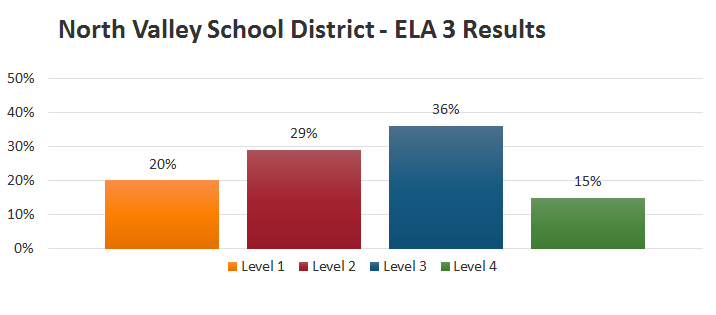 Aggregated Data - Anonymized data that can not be used to identify a particular student. Reported at the school or district level.
[Speaker Notes: Notes

Use charts and graphs of summarized data. Don’t retain, transfer or print  copies of underlying detail data where possible.]
Indirect Identification
Be mindful of indirect identification issues:
[Speaker Notes: Notes

The slide shows a simple example - If there were only one or very few students’ of mixed race, they can be identified. 

State reports redact information on groups of 5 students or less.]
Passwords
Employ password protection strategies:
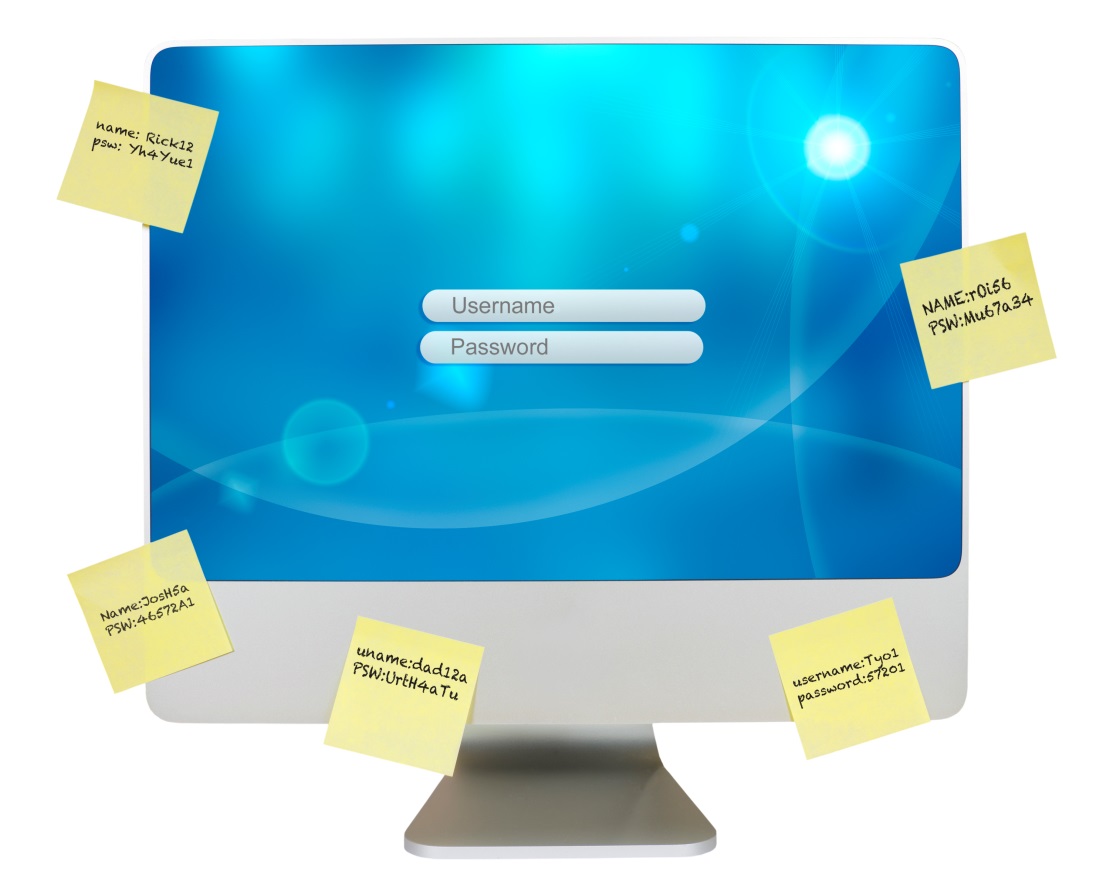 Strengthen passwords

Make every new password a unique password

Change passwords regularly

Never write down or share passwords

Disable the “Remember Password” function in browsers

Change passwords immediately if compromised

Use a secure password management method
Password Strength
Strong Passwords…

Are 8 or more characters long and  containa mix of upper and lowercase letters, numbers,and symbols…
Ham&3gg$ is stronger that hamandeggs

…and are easy to remember
Hwd2tmnc2L! can be remembered from the passphrase
He who dares to teach must never cease to learn!
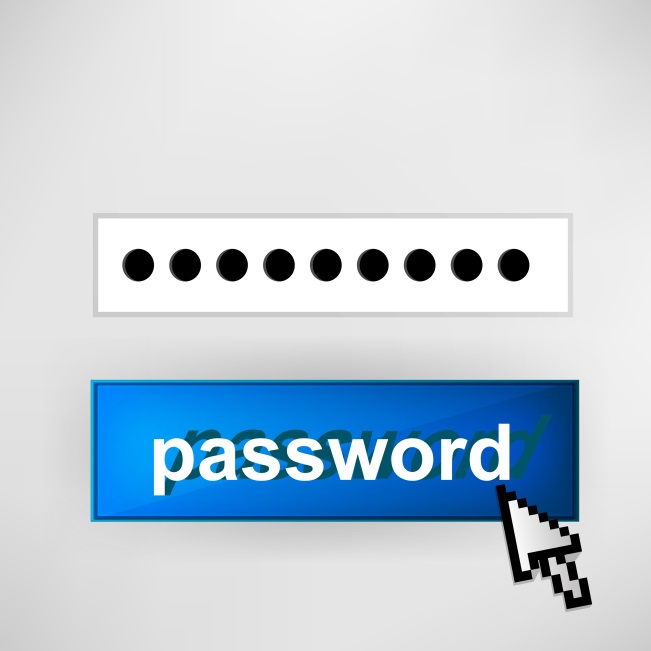 Passwords
Weak Passwords…
Are the same as your login or contain family names
Jsmith or raymond
Contain common words 
Football
 Contain easily accessible information about you   
MathteacherContain only numbers or letters  
123456 or abcdef
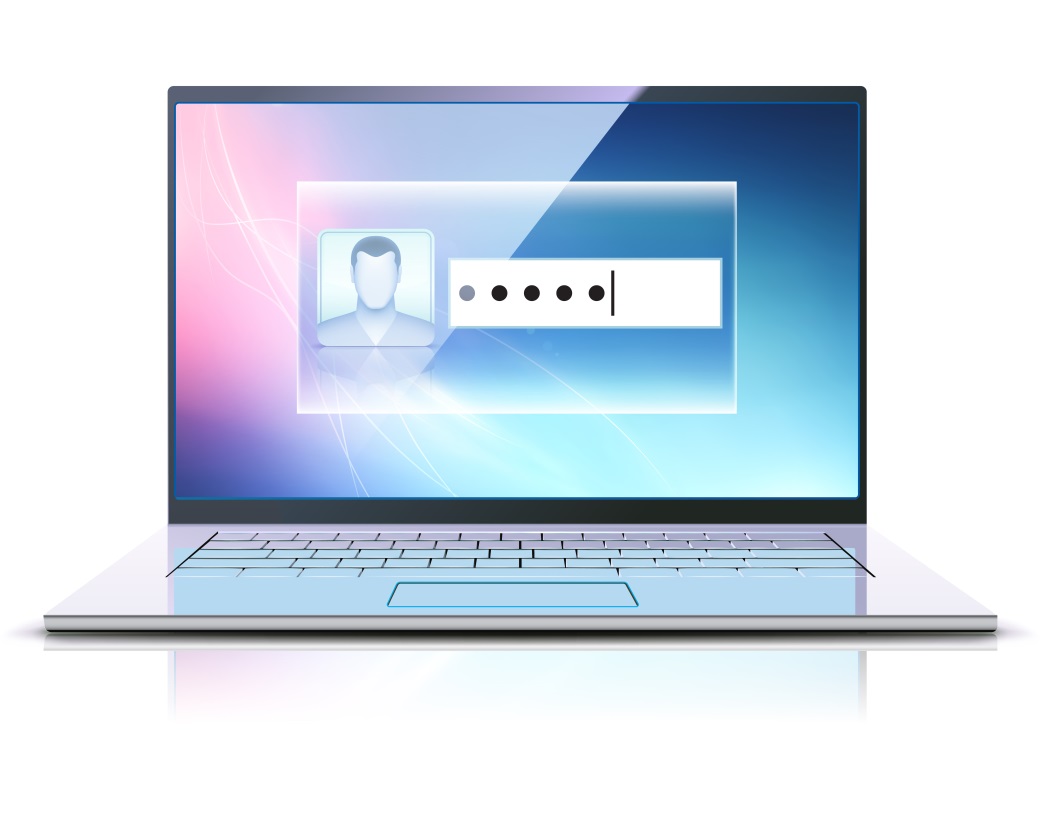 Email
Consider security and privacy issues related to everyday use of email
Senders
No longer control information once it is sent
Could choose the wrong address
Receivers
May forward it to others, or print a copy
Sometimes leave workstations unsecured or have weak passwords
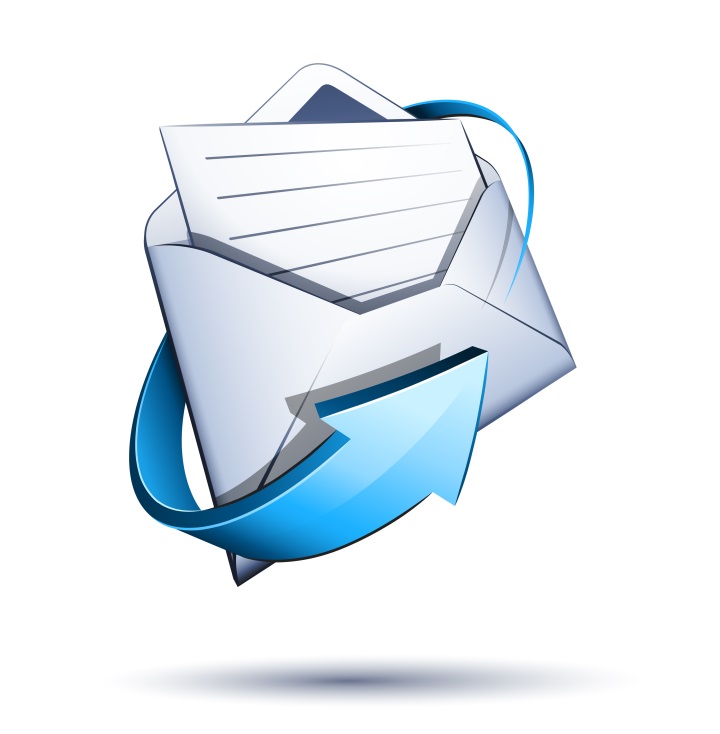 [Speaker Notes: Notes

It is very common to choose the wrong address or accidently “Reply To All”.  Most people have seen examples, such as email mistakenly sent to listervs.

Best to avoid personal and sensitive data in email or attachments

Email can be FOILed]
Email
Do not include personal or sensitive information:
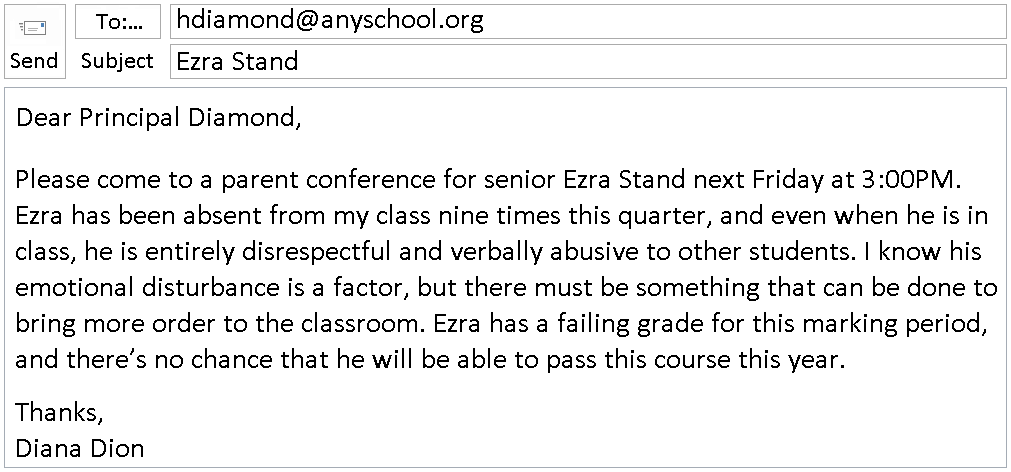 [Speaker Notes: Notes

In this example, the sender could  request a meeting with the principal without providing detail.

School staff should also be mindful of personal and sensitive information in emails to RIC support staff and vendors.]
Workstation and File Security
Secure workstations and files:
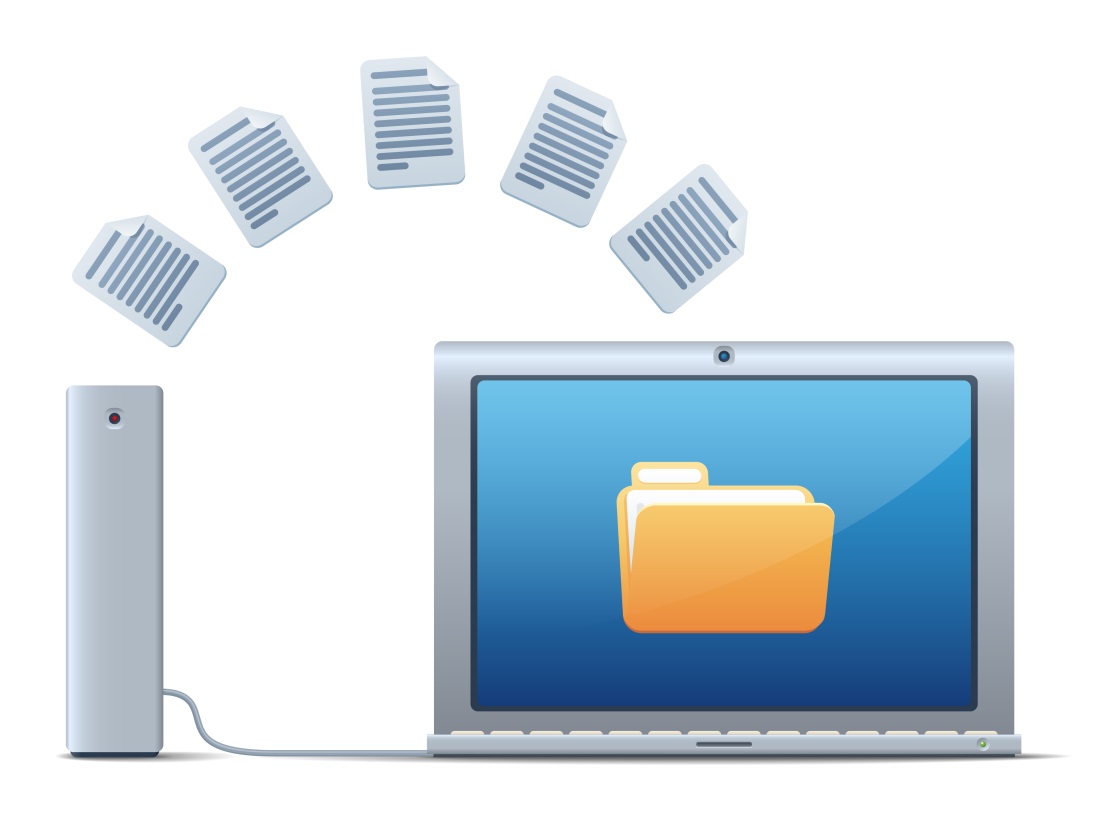 Lock your workstation when not in use
Download and store documents with sensitive information on secure network drives - not workstations!
Use only encrypted USB flash drives (if used at all)
[Speaker Notes: Notes

Many issues here are dependent on organizational specifics – workstation policy, permission, data transfer methods, etc.]
Workstation and File Security
Secure workstations and files:
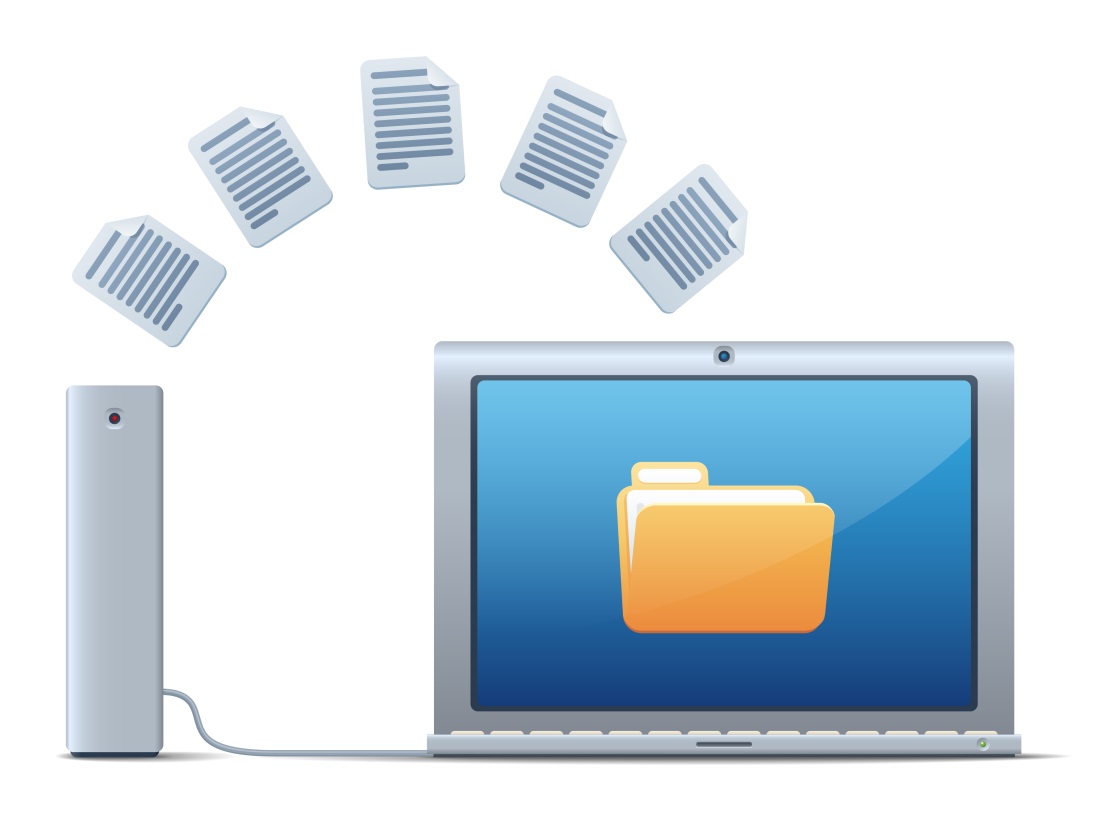 Use secure methods such as SFTP or remote desktop applications  to transfer sensitive data– not email!
Follow district specific policies and procedures on file storage, data transfer and cloud applications.
Store physical media in a secure area
[Speaker Notes: Notes

Many issues here are dependent on organizational specifics – workstation policy, permission, data transfer methods, etc.]
Mobile Computing Devices - MCDs
Implement MCD policies, and inventory data and equipment:
Develop policy that addresses the protection of data on MCDs

Develop breach notification policy and procedures
 (including actions for employees to take in the event of a breach)

Inventory personal and sensitive data stored on MCD’s and update on an ongoing basis
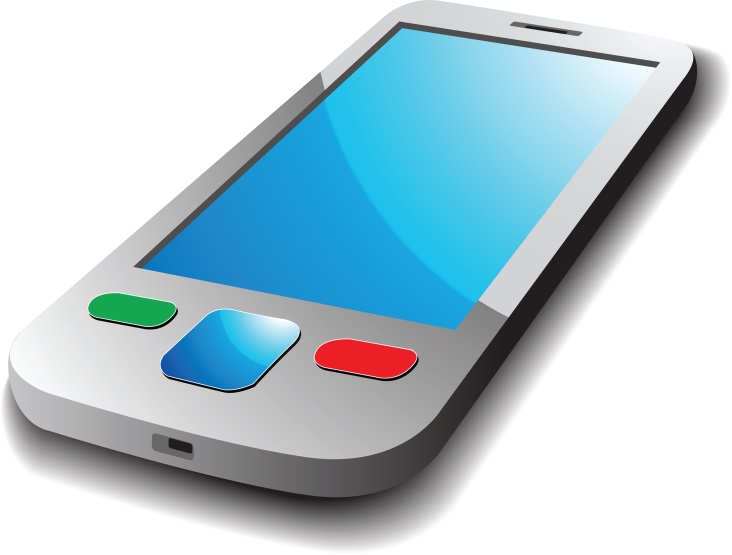 [Speaker Notes: Notes


Reference :  http://www.osc.state.ny.us/localgov/audits/swr/2012/securityppsi/global.pdf

 Suggestions on locking methods include Windows-L and CTR-ALT-DELETE. Methods may depend on district policy.

Note that some documentation refers to PPSI – Personal, Private and Sensitive Information.

Bring Your Own Device (BYOD) is an important and related issue]
Technical Procedures
Assess technical procedures:
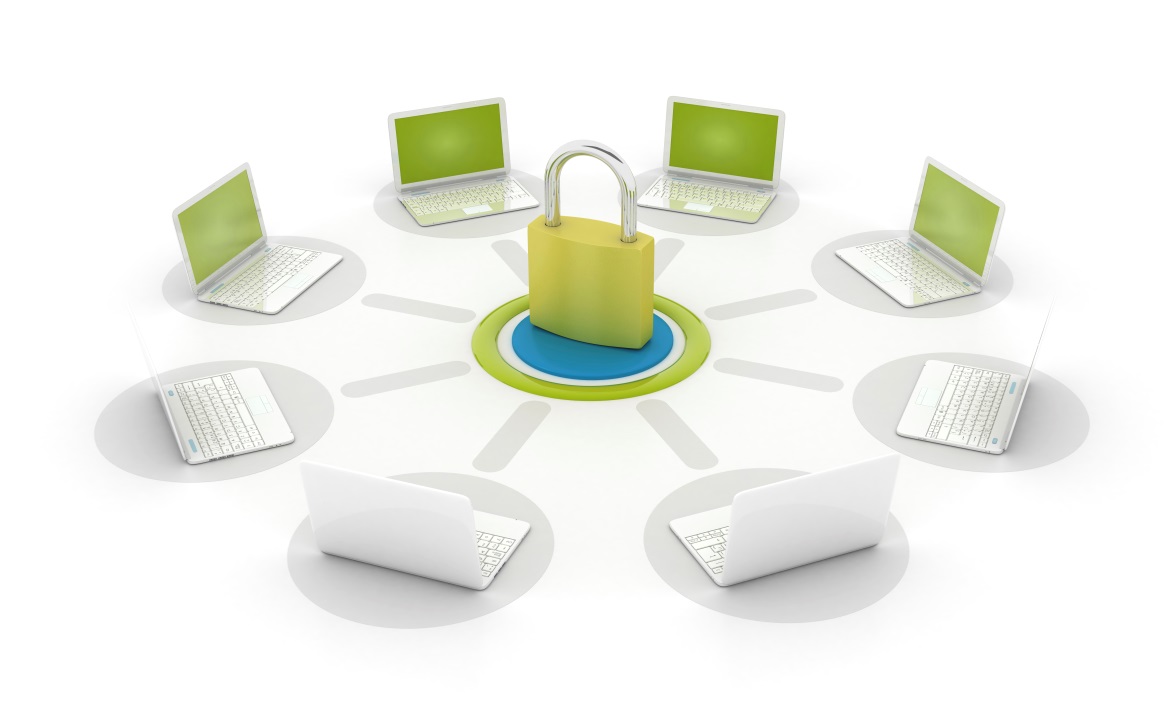 Perimeter Defenses
LAN and WAN Management
Vulnerability Assessment
Data Encryption
Patch and Virus Management
Software and Operating System Updates
Crisis Management

http://www.k12blueprint.com/sites/default/files/CoSN-Privacy-Toolkit.pdf
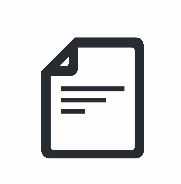 See District Security Self Assessment - COSN
[Speaker Notes: Notes

This is not meant to be a comprehensive list of technical issues and procedures.  See website resources for more checklists and details. 
http://www.dailymail.co.uk/sciencetech/article-2919762/Hacking-Wi-Fi-s-child-s-play-Seven-year-old-shows-easy-break-public-network-11-minutes.html]
Data Access and Permissions
Implement policy and procedure regarding user management and access that should be on a “Need to Know” basis:
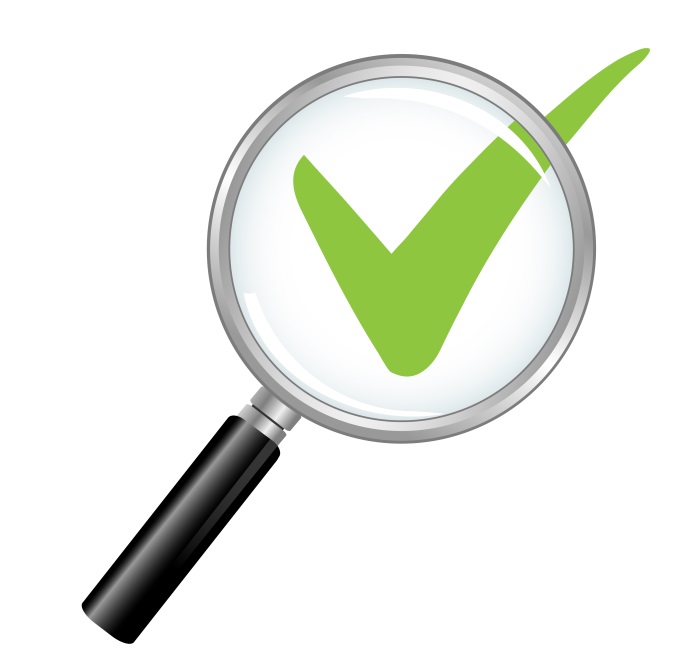 Review staff duties and roles annually
Adjust permissions when job duties change
Deactivate former employees accounts immediately
Do not create generic accounts in systems
Have processes and policies in place 
Review audit logs and reports
[Speaker Notes: Notes

Data Access Control  addresses the “Need to Know” concern discussed in the Introduction

NYS Comptroller Security Audits address this issue.  See Access Controls Over Student Systems.pdf on website.

Audits check access vs district policy.]
Verbal Communication
Remember that verbal communication issues are an important consideration:
Note that conversations can be overheard 

Don’t share sensitive information with unauthorized people

Don’t share sensitive information while socializing
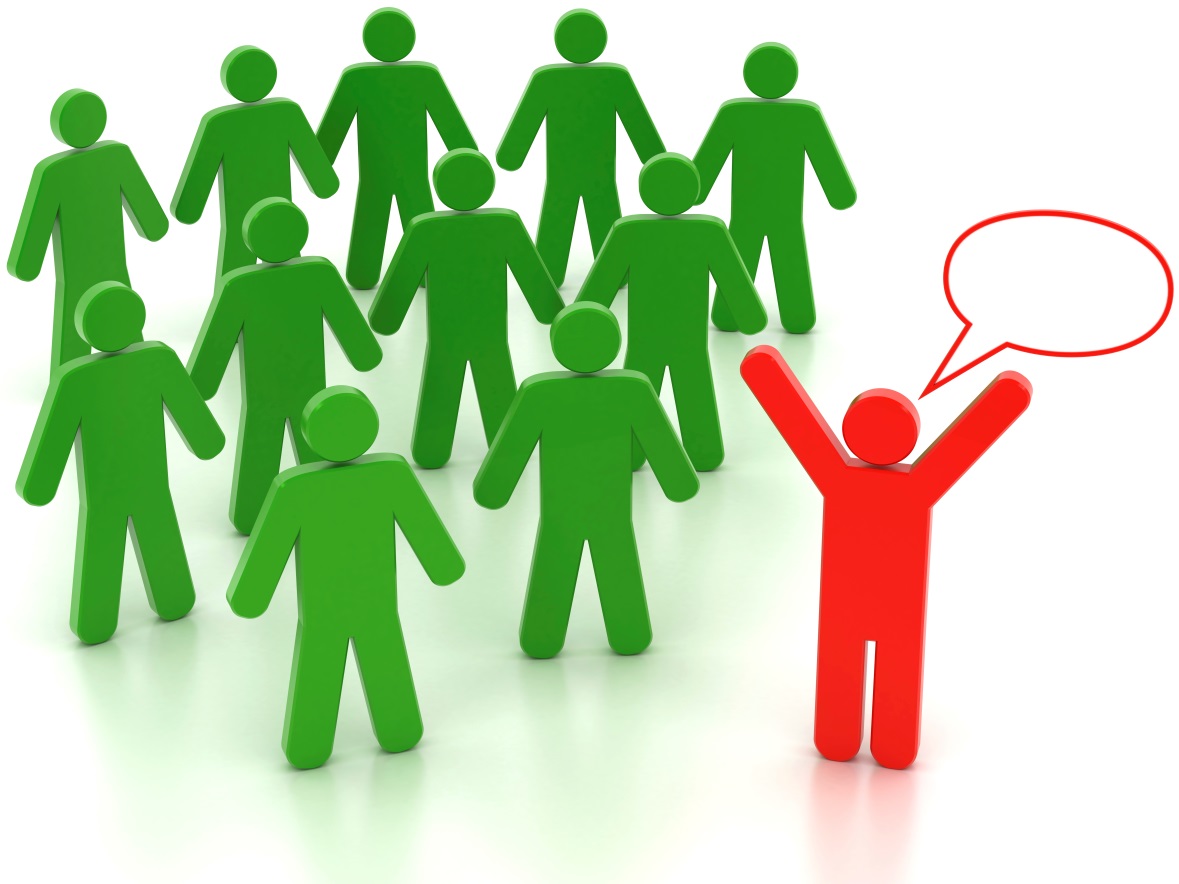 [Speaker Notes: Notes
 
This does not deal with electronic or paper data file, but it is an overlooked way in which information is disclosed.]
Paper Copies
Keep paper copies as secure as electronic data:
Consider whether you really need a paper copy

Remember that copier/printer/scanners store images of all documents on hard drives

Be mindful of where you are printing

Don’t leave paper copies sitting on printers

Store paper copies in a secure area
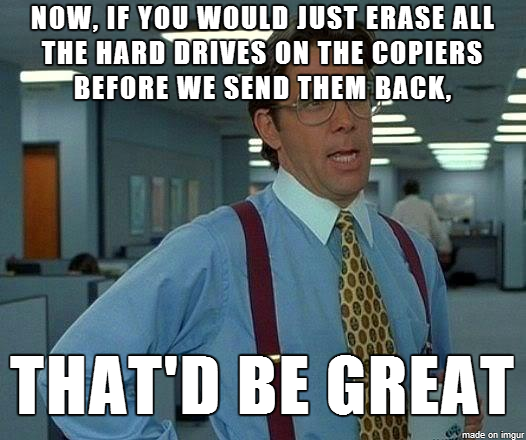 [Speaker Notes: Notes

Hard drive data destruction is usually addressed in lease terms, but cases where data is not destroyed have occurred. 

Some organizations require that  the hard drive be removed before the copier is returned at the end of a lease.]
Data Destruction
Destroy documents and files when no longer needed:
Minimize the amount of data retained

Remove data in a way that renders it unreadable (paper) or irretrievable (digital)

Require third parties receiving PII under the FERPA School Official Exception to destroy it when the relationship is terminated or when no longer needed (whichever comes first)
See link below for access to “Best Practices for Data Destruction”
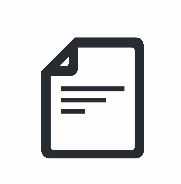 See Best Practices for Data Destruction - PTAC
[Speaker Notes: Notes

Minimizing the amount of data retained is key!

Methods of destruction may depend on the sensitivity of the data. 

See Best Practices for Data Destruction (2014-05-06).pdf on website]
Best Practices for Protecting Data
Self-Assessment
Key Ideas
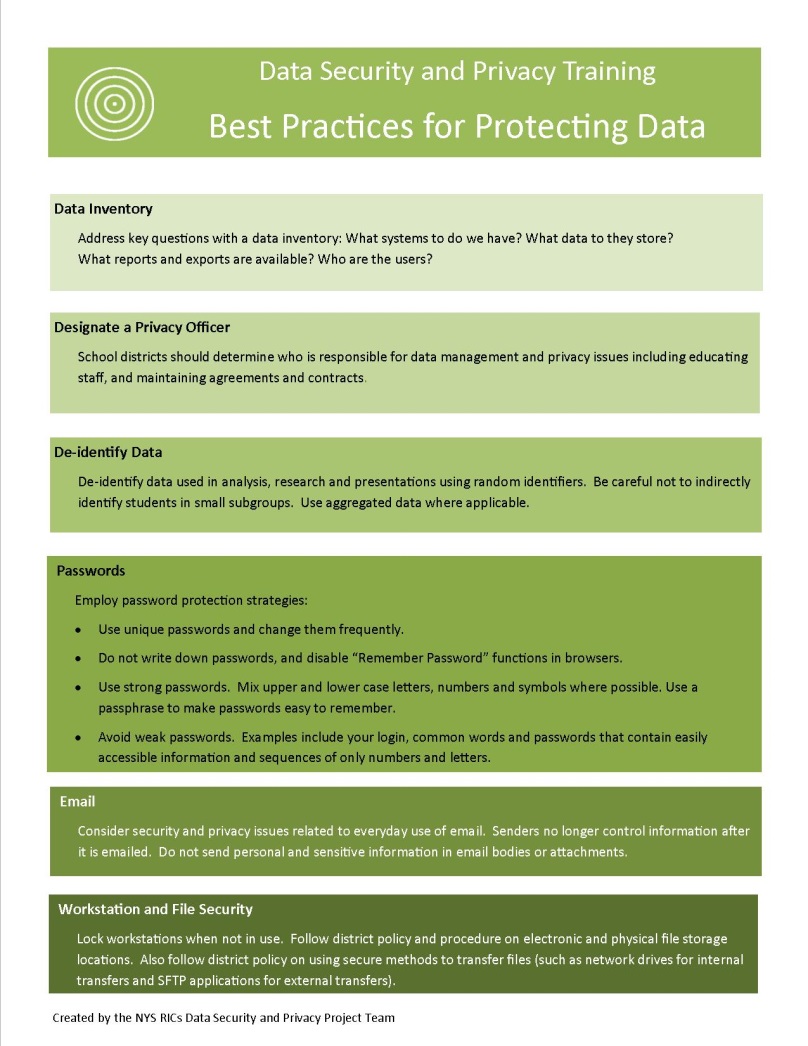 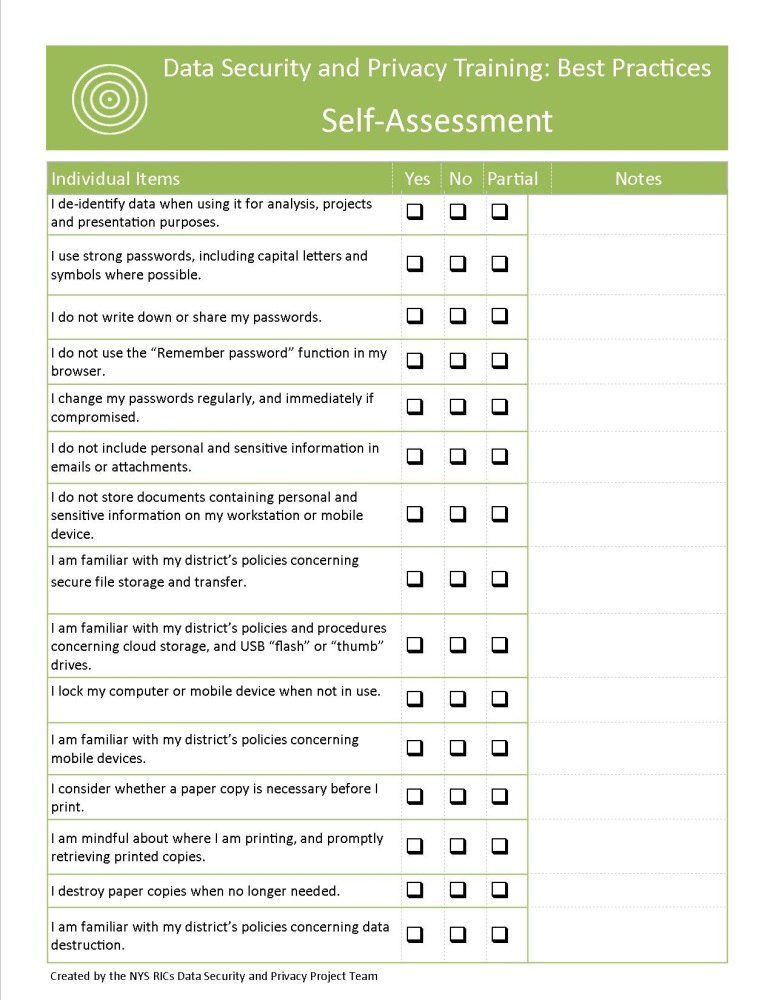 [Speaker Notes: Notes

Summarize the section and refer to the Key Ideas handout.

Use Self Assessments can be utilized in sessions, or as takeaways at the discretion of the presenter.]